муниципальное дошкольное образовательное учреждение детский сад № 4ФГОС ДО для родителей
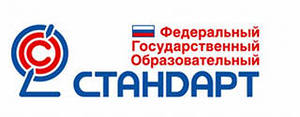 Подготовила:
Старший воспитатель
Муллаярова С.В.
28.04.2014 г.
Нормативно- правовая база
Федеральный закон от 29 декабря 2012 года № 273 – ФЗ «Об образовании в Российской Федерации»

Приказ Министерства образования и науки России от 17.10.2013 № 1155 «Об утверждении федерального государственного образовательного стандарта дошкольного образования»
ФГОС ДО
ТРЕБОВАНИЯ К СОДЕРЖАНИЮ И ОБЪЕМУ ООП ДО
ТРЕБОВАНИЯ К РЕЗУЛЬТАТАИ ОСВОЕНИЯ ООП ДО
ТРЕБОВАНИЯ К УСЛОВИЯМ РЕАЛИЗАЦИИ ООП ДО
Общие положения ФГОС
Сотрудничество организации с семьей (п. 1.4 принципы ДО)

 Обеспечение психолого – педагогической поддержки семьи и повышения компетентности родителей в вопросах развития и образования, охраны и укрепления здоровья детей (п. 1.6 задачи ФГОС)

Оказание помощи родителям в воспитании детей, охране и укреплении их физического и психического здоровья, в развитии индивидуальных способностей и необходимости коррекции нарушений их развития (п. 1.7 основа для разработки ФГОС)
Требования к структуре программы
Особенности  взаимодействия педагогического коллектива с семьями воспитанников (п. 2.11.2 содержательный раздел программы)
Требования к условиям
Создание условий для участия родителей в образовательной деятельности (п. 3.1)

Поддержка  родителей в воспитании детей, охране и укреплении их здоровья, вовлечение семей непосредственного в образовательную деятельность (3.2.1)

Взаимодействие с родителями по вопросам образования ребенка, непосредственного вовлечения  их в образовательную деятельность, в том числе посредством создания образовательных проектов совместно с семьей на основе выявления потребностей и поддержки образовательных инициатив семьи (п. 3.2.5)

Консультативная поддержка родителей по вопросам  образования и охраны здоровья детей (п.3.2.6)

Создание возможности для предоставления информации о Программе семье и заинтересованным лицам; для обсуждения с родителями вопросов, связанных с реализацией программы (п. 3.2.8)
Требования к результатам
Ориентиры для решения задач взаимодействия с семьями (п.3.2.8)
Информирование родителей относительно целей дошкольного образования, общих для всего образовательного  пространства РФ (п. 4.4)